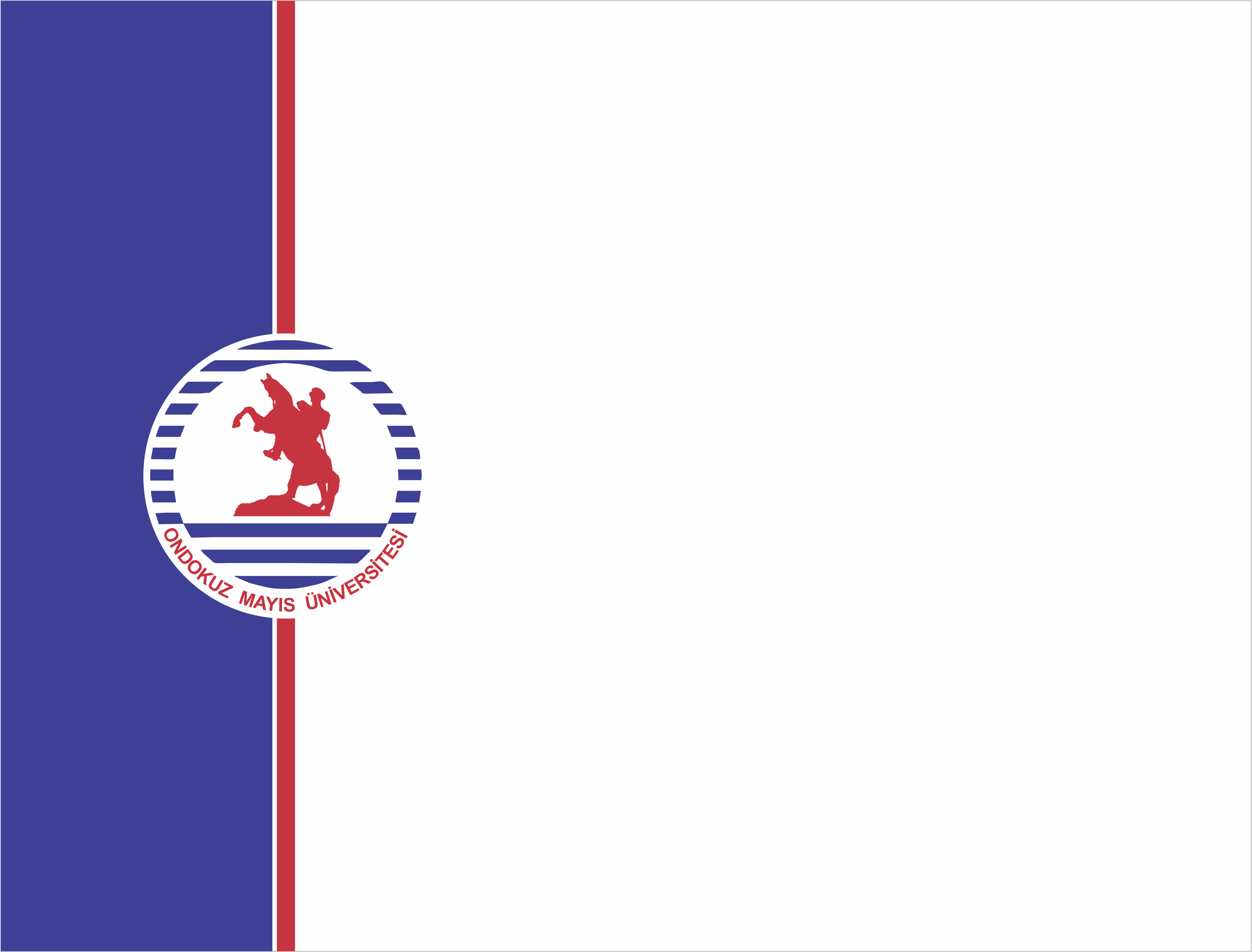 MAKİNE MÜHENDİSLİĞİ BÖLÜMÜ
MÜDEK AKREDİTASYONU
ÖĞRENCİ BİLGİLENDİRME
SUNUMU
SUNUM İÇERİĞİ
AKREDİTASYON NEDİR?
MÜDEK VE AMACI NEDİR?
NEDEN MÜDEK AKREDİTASYONU GEREKSİNİMİMİZ VAR?
AKREDİTASYON SÜRECİNİN VE AKREDİTE OLMANIN ÖĞRENCİLERE KAZANDIRACAKLARI NELERDİR?
AKREDİTASYON SÜRECİNDE NE TÜR FAALİYETLER YAPILMIŞTIR?
SONUÇ
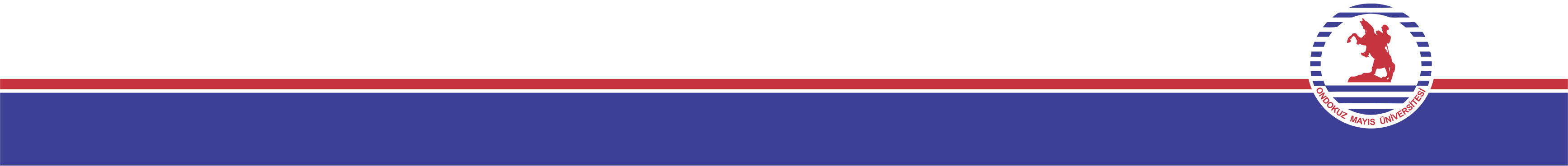 AKREDİTASYON NEDİR
Bir ürün ya da hizmetin belli bir kalite standardını sağladığının belgelenmesine akreditasyon denir.
Eğitim-Öğretim Kurumunun Akreditasyon İlkeleri
Öğrencilerimiz, programın eğitim amaçlarına uygun olarak belirlenen program çıktılarına sahip olarak mezun oluyorlar mı?
Bu amacın gerçekleştirilmesi için, olanaklar ölçüsünde, eğitim planında, öğretim üyesi kadrosunda, fakülte altyapısında sürekli iyileştirmeler yapılıyor mu?
Organizasyonda, karar alma süreçleri belirli ve kuralları açık ve anlaşılır olarak açıklanmış mı?
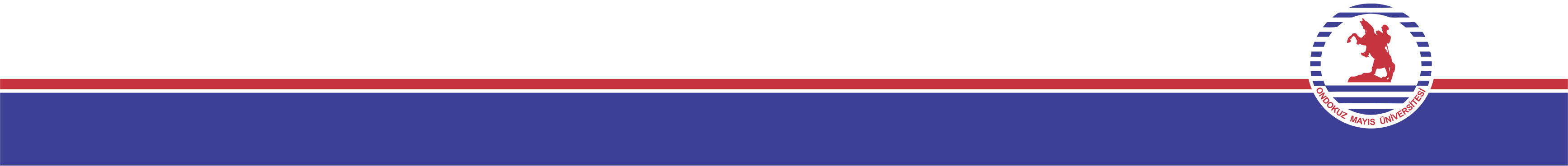 MÜDEK VE AMACI NEDİR
MÜDEK (Mühendislik Eğitim Programları Değerlendirme ve Akreditasyon Derneği), farklı disiplinlerdeki mühendislik eğitim programları için akreditasyon, değerlendirme ve bilgilendirme çalışmaları yaparak Türkiye’de mühendislik eğitiminin kalitesinin yükseltilmesine katkıda bulunmak amacıyla faaliyet gösteren bir sivil toplum kuruluşudur (http://www.mudek.org.tr).
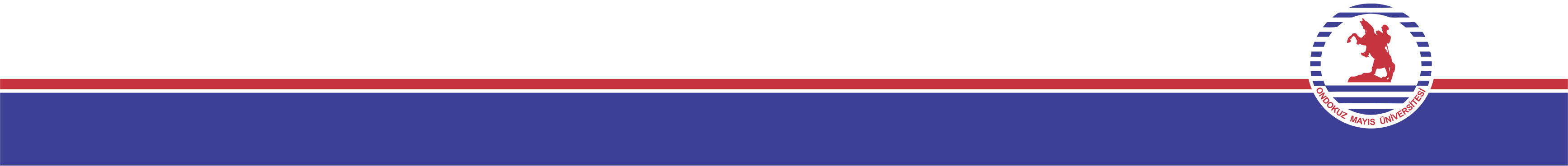 NEDEN MÜDEK AKREDİTASYONU GEREKSİNİMİMİZ VAR
Müdek Akreditasyonuna başvuran bölümler 10 adet farklı ölçüt üzerinden değerlendirilmektedirler. Bunlar sırasıyla
Ölçüt 1. Öğrenciler
Ölçüt 2. Program Eğitim Amaçları 
Ölçüt 3. Program Çıktıları 
Ölçüt 4. Sürekli İyileştirme 
Ölçüt 5. Eğitim Planı
Ölçüt 6. Öğretim Kadrosu
Ölçüt 7. Altyapı 
Ölçüt 8. Kurum Desteği ve Parasal Kaynaklar
Ölçüt 9. Organizasyon ve Karar Alma Süreçleri 
Ölçüt 10. Programa Özgü Ölçütler
Bu değerlendirme sonucunda MÜDEK tarafından bölümümüze Müdek Akreditasyonu yani Uluslararası Eğitim denkliği/eşdeğerliği belgesi verilecektir.
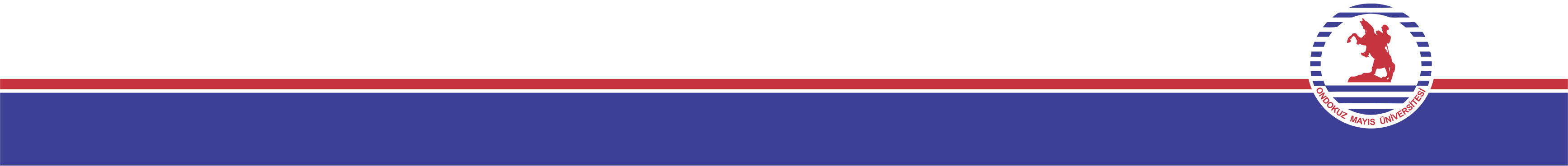 NEDEN MÜDEK AKREDİTASYONU GEREKSİNİMİMİZ VAR
Öğrencilerimizin diplomaları, EUR-ACE etiketi (uluslararası denklik) ile Avrupada ve birçok farklı ülkede geçerli olacaktır https://www.enaee.eu/eur-ace-system/.
MÜDEK’in YÖKAK tarafından tanınması ve ÖSYM’nin kılavuzlarında programların akreditasyonlarının belirtilmesidir. 
Akreditasyon süreci, fiziksel ve akademik altyapıyı güçlendirmek, süregelen kalite standardı ve kalite güvencesi sistemlerine ek olarak ders programı, sınav ve değerlendirme sistemi gibi programa özel süreçlerin iyileştirilmesinde önemli bir motivasyon aracı olarak düşünülmektedir.
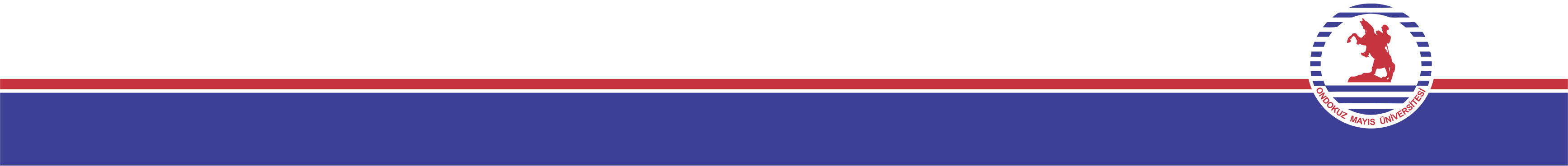 AKREDİTASYON SÜRECİNİN VE AKREDİTE OLMANIN ÖĞRENCİLERE KAZANDIRACAKLARI NELERDİR
Daha nitelikli eğitim, piyasada rakabet ve daha iyi işler bulma şansı
Uluslararası tanınırlığı olan diploma
Ulusal ve uluslararası eğitim kurumlarında yüksek lisans kabulunde avantaj
Karar süreçlerinde söz hakkı, iyileştirme süreçlerine katkı ve yönlendirme yetisi
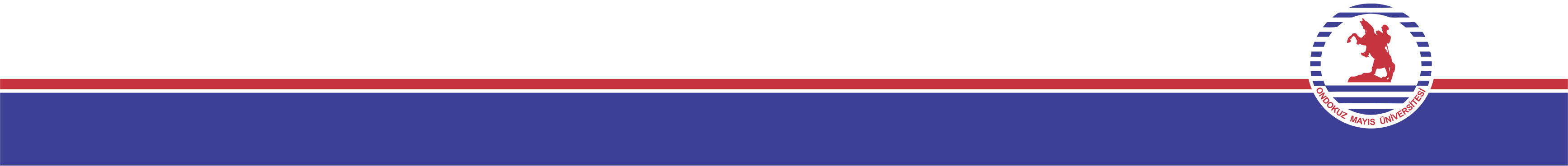 AKREDİTASYON SÜRECİNDE NE TÜR FAALİYETLER YAPILMIŞTIR?
Durum ve eksiklik belirlemeye yönelik faaliyetler
İşveren/Yönetici vs. Dış Paydaş Toplantıları
Mezun Öğrenci Anketleri
Öğrenci Ders Değerlendirme Anketleri
Öğrenci Memnuniyet Anketleri
Öğrenci Staj Anketleri
İç Paydaş Odak Grup Çalışmaları

Durum ve eksiklik belirlemeye yönelik faaliyetlerin sonucunda aşağıdaki iyileştirme faaliyetleri yapılmıştır.
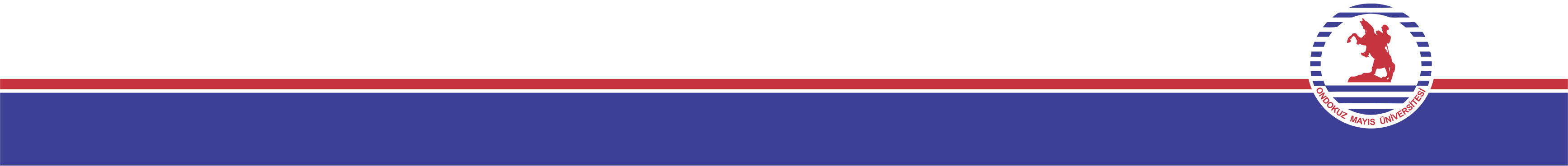 AKREDİTASYON SÜRECİNDE NE TÜR FAALİYETLER YAPILMIŞTIR?
İyileştirmeye yönelik tüm faaliyetler
Bologna süreci ile ders içeriklerinin sürekli güncel tutulması,
Ders planına sosyal seçmeli derslerin eklenmesi, 
Teknik seçmeli ders sayısının artırılması, 
Uygulama saatlerinin artırılması, 
Bazı derslere ön şart getirilmesi, 
Yerel kredi saatlerinin ve ders sayılarının bir dönemde altıyı geçmeyecek şekilde azaltılması,
İş Sağlığı ve Güvenliği dersinin ve Girişimcilik ve Yenilikçilik dersinin ders planına eklenmesi,
Dördüncü sınıfın ikinci yarıyılda (VIII. Yarıyılda) Mesleki Uygulama ile öğrencilerin okuldaki son dönemlerini iş yerinde geçirmeleri ve burada kendi alanları ile ilgili çalışmalara katılımlarının sağlanması,
Bölüm WEB sitesinin içerik yönünden geliştirilerek dinamik hale getirilmesi,
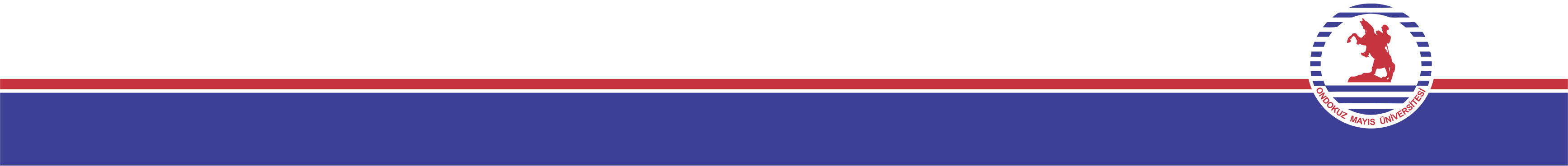 AKREDİTASYON SÜRECİNDE NE TÜR FAALİYETLER YAPILMIŞTIR?
MÜDEK akreditasyonu başvurusu kapsamında yapılan iyileştirmeler:
Bölüm eğitim amaçlarının, mezun anket sonuçları ve dış paydaş toplantısı verilerine dayalı olarak yeniden düzenlenmesi, 2 yılda bir periyodik olarak gözden geçirilmesi doğrultusunda karar alınması
Program çıktılarının, ağırlıklı olarak MÜDEK program çıktıları baz alınarak, çağın gerekleri doğrultusunda yeniden düzenlenmesi, program çıktılarının sağlanma düzeyinin ölçülmesi doğrultusunda ölçütler belirlenmesi ve ölçütlerin periyodik olarak düzenlenmesi yolunda karara varılması
Program çıktıları-ders öğrenme çıktıları arasındaki matrislerin gözden geçirilmesi ve revizyonu, bu ölçütün program çıktılarının sağlanmasının garanti edilmesinde kullanılması ve ders dosyalarıyla birlikte düzenlenmesine karar verilmesi
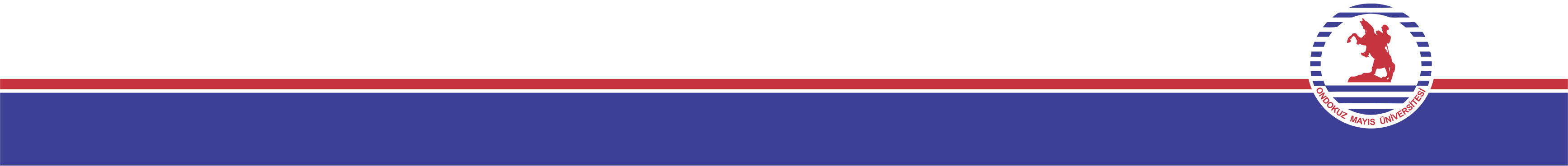 AKREDİTASYON SÜRECİNDE NE TÜR FAALİYETLER YAPILMIŞTIR?
MÜDEK akreditasyonu başvurusu kapsamında yapılan iyileştirmeler:
Tasarım derslerinde yaptırılan projelerin, karmaşık bir sistemi, süreci, cihazı veya ürünü gerçekçi kısıtlar ve koşullar altında, belirli gereksinimleri karşılayacak şekilde tasarlama becerisi edindirecek şekilde verilmesine ve projelerin deney tasarlama, deney yapma, veri toplama ve sonuçları analiz etme ve yorumlama becerisi içermesi konusunda ders sahiplerinin bilgilendirilmesi
Disiplin içi ve çok disiplinli takımlarda etkin biçimde çalışabilme becerisi; bireysel çalışma becerisi şeklinde tanımlı program çıktısının tüm öğrenciler açısından sağlanabilmesi açısından, girişimcilik ve yenilikçilik dersinin fakülte bazında karma gruplarla işlenmesi; yine aynı program çıktısı kapsamında çok disiplinli bitirme projelerinin desteklenmesine karar verilmiştir.
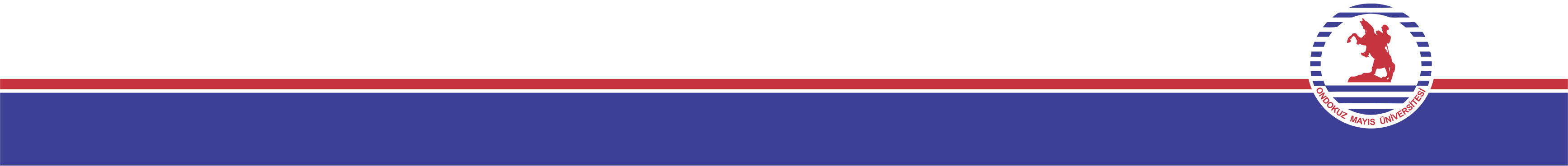 AKREDİTASYON SÜRECİNDE NE TÜR FAALİYETLER YAPILMIŞTIR?
MÜDEK akreditasyonu başvurusu kapsamında yapılan iyileştirmeler:
Proje yaptırılan derslerde, açık ve anlaşılır talimat verme ve alma becerisini geliştirmek üzere rol dağılımı yaptırılması yönünde ders sahiplerinin bilgilendirilmesi
Ders geçme ve bölüm başarısının artırılmasına yönelik iyileştirme faaliyetlerine ilişkin ilgili raporların dekanlığa sunulması (Bu rapor doğrultusunda ders geçme sisteminde değişikliğe gidilmiştir.)
Öğrencilerin fiziksel altyapıda istedikleri iyileştirmelerin odak grup raporu ile beraber dekanlık makamına sunulması (Bu raporlar doğrultusunda özellikle tuvaletler konusunda düzeltme ve yeniden inşa sürecinin başlaması).
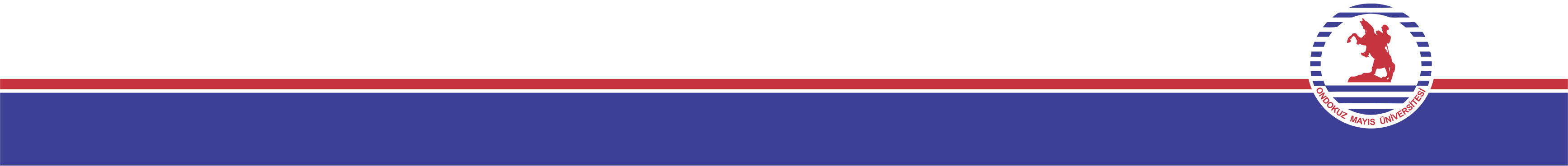 Sonuç
Sevgili Öğrencilerimiz,
Sizinde içerisinde bulunduğunuz yaklaşık 1.5 yıllık sürecin sonunda Mart ayının ortasında MÜDEK ekibi değerlendirme için okulumuzda olacaktır.
Bu süreçte elinizden gelen katkıyı yapmanızı, size sorulacak sorulara içten ve dürüstçe cevaplar vermenizi rica ediyoruz.
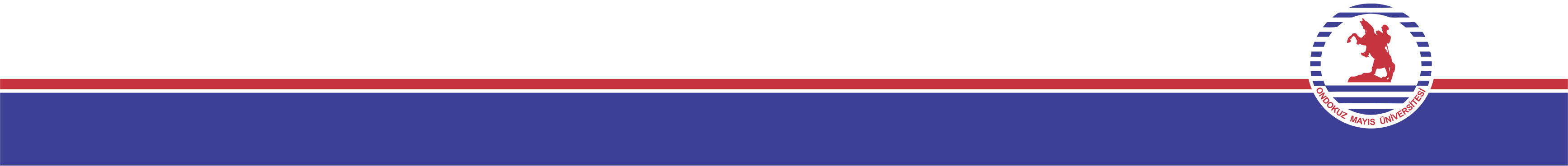 Sonuç
Sevgili Öğrencilerimiz,
Gördüğünüz eksiklikleri saklamayacağınızdan ve yapılan iyileştirmeleri görmezlikten gelmeyeceğinizden yana bir kuşkumuz yok. 
Lütfen, size vermeye özen gösterdiğimiz objektifliğinizden ayrılmayınız.
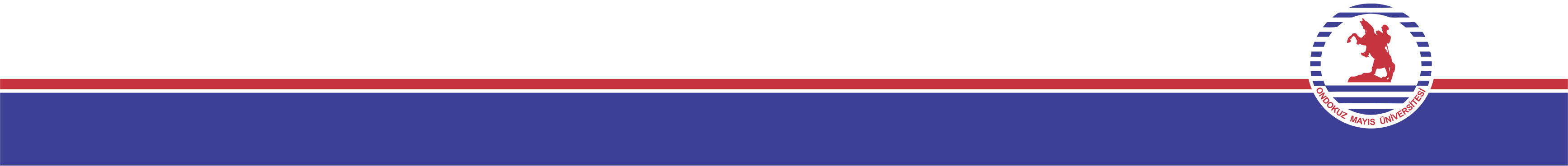 Teşekkürler
Bölüm Başkanı 
Prof. Dr. Hakan Özcan
Müdek Koordinatörü
Dr. Öğr. Üyesi Nurdan Bilgin
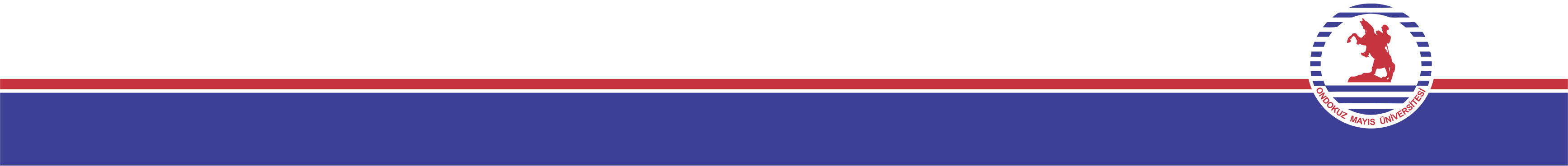